Fuentes de energía
Profesor : Doris Aravena
Matemática común
Energía eólica
¿Qué se entiende por energía Eólica?
Energía eólica
La energía eólica es la energía renovable que se obtiene del viento y se utiliza para generar electricidad.
Funciona mediante aerogeneradores que convierten la energía cinética del viento en energía mecánica, la cual luego se transforma en energía eléctrica. 
El viento hace girar las palas de la turbina, que a su vez mueve un rotor conectado a un generador
Energía eólica
¿Qué se entiende del proceso de generar energía Eólica?
Proceso de energía eólica
El viento: el movimiento del aire, o viento, es la fuente de energía 
Rotor: las palas de la turbina, conectadas a un rotor, se mueven al ser golpeadas por el viento 
Generador: el rotor gira y, a través de un mecanismo, hace girar un alternador (generador) que convierte la energía mecánica en energía eléctrica 
Energía eléctrica: la electricidad generada se transporta a través de cables hasta la red de distribución 
En resumen, la energía eólica aprovecha la energía cinética del viento para generar electricidad, siendo una fuente de energía renovable y limpia
Energía eólica
¿Qué se entiende del proceso en relación al movimiento de las aspas y la velocidad del viento?
Relación entre el movimiento de las aspas y la velocidad del viento
La velocidad del viento determina la rapidez con que las aspas de un molino de viento giran. Cuanto mayor sea la velocidad del viento, mas rápido giraran las aspas 
La relación no es lineal, el molino generalmente no produce energía con vientos muy débiles y tiene un limite superior de velocidad del viento, donde las aspas se detienen para evitar daños
Como se podría modelar la situación
Para modelar la potencia generada por un aerogenerador en función de la velocidad del viento, se puede utilizar la siguiente formula:


P = potencia generada en vatios
ρ= es la densidad del aire en kilogramos por metro cubico 
A = es el área barrida por el rotor en metros cuadrados 
Cp = es el coeficiente de potencia 
V = es la velocidad del viento en metros por segundo
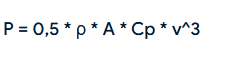